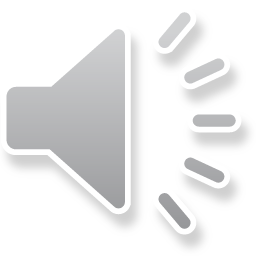 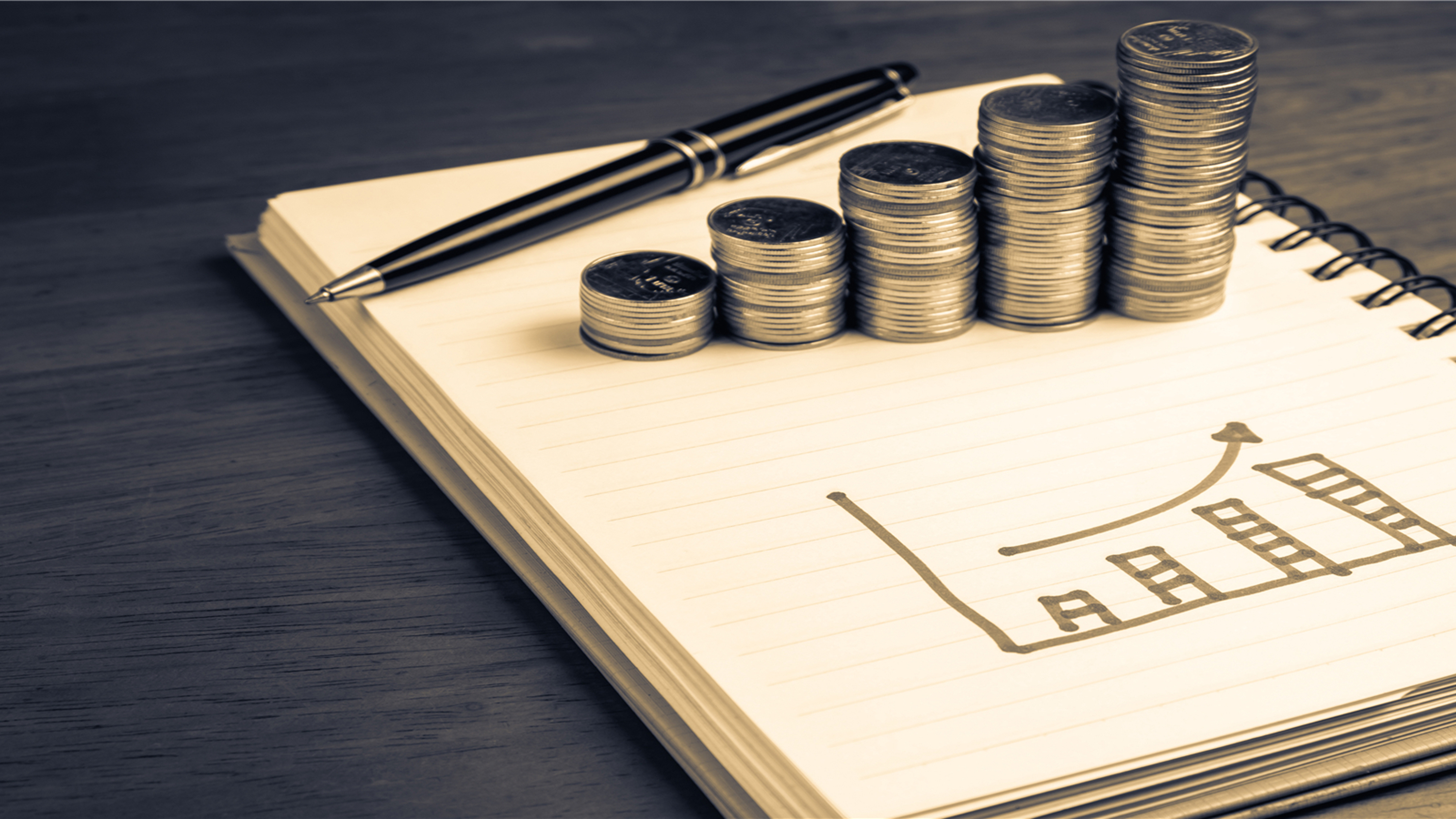 金融工作总结PPT模板
ssertively unleash flexible technology whereas equity invested internal or "organic" sources. Collaboratively disintermediate maintainable leadership with team building internal or "organic" sources. Globally deploy enterprise-wide vortals for magnetic quality vectors.
单击此处添加您所需标题文字
汇报人:PPT营
01
加入你的标题
目录
02
加入你的标题
CONTENT
03
加入你的标题
04
加入你的标题
加入你的标题
点击此处添加文本内容，如关键词、部分简单介绍等。点击此处添加文本内容，如关键词、部分简单介绍等。点击此处添加文本内容，如关键词、部分简单介绍等。
ONE
Option 01
We have many PowerPoint templates that has been specifically designed.
Option 03
We have many PowerPoint templates that has been specifically designed.
Option 02
We have many PowerPoint templates that has been specifically designed.
Option 04
We have many PowerPoint templates that has been specifically designed.
We have many PowerPoint templates that has been specifically designed to help anyone that is stepping into the world of PowerPoint for the very first time. We have many PowerPoint templates that has been specifically designed to help anyone that is stepping into the world of PowerPoint for the very first time.
We have many PowerPoint templates that has been specifically designed to help anyone that is stepping into the world of PowerPoint for the very first time. We have many PowerPoint templates that has been specifically designed to help anyone that is stepping into the world of PowerPoint for the very first time.
标题文本预设
标题文本预设
标题文本预设
标题文本预设
此部分内容作为文字排版占位显示（建议使用主题字体）
此部分内容作为文字排版占位显示（建议使用主题字体）
此部分内容作为文字排版占位显示（建议使用主题字体）
此部分内容作为文字排版占位显示（建议使用主题字体）
70%
在此添加标题
为客户服务是我们存在的唯一理由，客户需求是我们发展的原动力。我们坚持以客户为中心，快速响应客户需求，持续为客户创造长期价值进而成就客户。
为客户提供有效服务，是我们工作的方向和价值评价的标尺，成就客户就是成就我们自己。为客户服务是我们存在的唯一理由，客户需求是我们发展的原动力。我们坚持以客户为中心，快速响应客户需求，持续为客户创造长期价值进而成就客户
20%
为客户服务是我们存在的唯一理由，客户需求是我们发展的原动力。我们坚持以客户为中心持续为客户创造长期价值进而成就客户
10%
添加标题
在此录入上述图表的描述说明，在此录入上述图表的描述说明，在此录入上述图表的描述说明。
添加标题
在此录入上述图表的描述说明，在此录入上述图表的描述说明，在此录入上述图表的描述说明。
添加标题
添加标题
在此录入上述图表的描述说明，在此录入上述图表的描述说明。
在此录入上述图表的描述说明，在此录入上述图表的描述说明。
添加标题
在此录入上述图表的描述说明，在此录入上述图表的描述说明，在此录入上述图表的描述说明。
加入你的标题
点击此处添加文本内容，如关键词、部分简单介绍等。点击此处添加文本内容，如关键词、部分简单介绍等。点击此处添加文本内容，如关键词、部分简单介绍等。
TWO
TEXT HERE
TEXT HERE
TEXT HERE
TEXT HERE
Your design looks awesome by the way. People tend to read writing. This text will not appear in a consistent order. Using default text is a simple way to create the appearance of content without having to create it. Humans are creative beings. If it is not real text, they will focus on the design.
标题文本预设
标题文本预设
标题文本预设
此部分内容作为文字排版占位显示（建议使用主题字体）如需更改请在（设置形状格式）菜单下（文本选项）中调整
此部分内容作为文字排版占位显示（建议使用主题字体）如需更改请在（设置形状格式）菜单下（文本选项）中调整
此部分内容作为文字排版占位显示（建议使用主题字体）如需更改请在（设置形状格式）菜单下（文本选项）中调整
此部分内容作为文字排版占位显示（建议使用主题字体）
标题文本预设
7
公司大事记
标题文本预设
3
此部分内容作为文字排版占位显示（建议使用主题字体）。
标题文本预设
4
1
标题文本预设
此部分内容作为文字排版占位显示（建议使用主题字体）。
此部分内容作为文字排版占位显示（建议使用主题字体）。
2
标题文本预设
此部分内容作为文字排版占位显示（建议使用主题字体）。
TOPIC HEADER HERE
We have many PowerPoint templates that has been specifically designed to help anyone that is stepping into the world of PowerPoint for the very first time.
We have many PowerPoint templates that has been specifically designed to help anyone that is stepping into the world of PowerPoint for the very first time.
We have many PowerPoint templates that has been specifically designed to help anyone that is stepping into the world of PowerPoint for the very first time. 
We have many PowerPoint templates that has been specifically designed to help anyone that is stepping into the world of PowerPoint for the very first time.  
We have many PowerPoint templates that has been specifically designed to help anyone that is stepping into the world of PowerPoint for the very first time.  
We have many PowerPoint templates that has been specifically designed to help anyone that is stepping into the world of PowerPoint for the very first time.
We have many PowerPoint templates that has been specifically designed.
We have many PowerPoint templates that has been specifically designed.
加入你的标题
点击此处添加文本内容，如关键词、部分简单介绍等。点击此处添加文本内容，如关键词、部分简单介绍等。点击此处添加文本内容，如关键词、部分简单介绍等。
THREE
04
单击此处输入标题
单击此处输入文字单击此处输入文字单击此处输入文字单击此处输入文字
单击此处输入标题
单击此处输入文字单击此处输入文字单击此处输入文字单击此处输入文字
单击此处输入标题
单击此处输入文字单击此处输入文字单击此处输入文字单击此处输入文字
这里输入简单的文字概述这里输入简单文字概述这里输入简单的文字概述
03
02
01
S
W
Strengths
We have many PowerPoint templates that has been specifically designed.
Weakness
We have many PowerPoint templates that has been specifically designed.
O
T
Opportunities
We have many PowerPoint templates that has been specifically designed.
Threats
We have many PowerPoint templates that has been specifically designed.
30%
30%
Sample Heading
Sample Heading
70%
70%
Sample Heading
Sample Heading
Please enter your title
Please enter your title
Lorem ipsum dolor sit amet, consectetur adipisicing elit, sed do eiusmod tempor incididunt ut labore et dolore magna aliqua.
Lorem ipsum dolor sit amet, consectetur adipisicing elit, sed do eiusmod tempor incididunt ut labore et dolore magna aliqua.
在此添加标题
在此添加标题
在此添加标题
在此添加标题
在此添加标题
Lorem ipsum dolor sit amet, consectetur adipisicing elit, sed do eiusmod tempor incididunt ut labore et dolore magna aliqua. Ut enim ad minim veniam
Lorem ipsum dolor sit amet, consectetur adipisicing elit, sed do eiusmod tempor incididunt ut labore et dolore magna aliqua. Ut enim ad minim veniam
Lorem ipsum dolor sit amet, consectetur adipisicing elit, sed do eiusmod tempor incididunt ut labore et dolore magna aliqua. Ut enim ad minim veniam
Lorem ipsum dolor sit amet, consectetur adipisicing elit, sed do eiusmod tempor incididunt ut labore et dolore magna aliqua. Ut enim ad minim veniam
Lorem ipsum dolor sit amet, consectetur adipisicing elit, sed do eiusmod tempor incididunt ut labore et dolore magna aliqua. Ut enim ad minim veniam
01
02
标题
标 题
标 题
zero极简主义设计，极致简约风潮流所向，通用设计，完美兼容。
zero极简主义设计，极致简约风潮流所向，通用设计，完美兼容。
03
04
标 题
标 题
zero极简主义设计，极致简约风潮流所向，通用设计，完美兼容。
zero极简主义设计，极致简约风潮流所向，通用设计，完美兼容。
加入你的标题
点击此处添加文本内容，如关键词、部分简单介绍等。点击此处添加文本内容，如关键词、部分简单介绍等。点击此处添加文本内容，如关键词、部分简单介绍等。
FOUR
在此添加标题
在此添加标题
Please add your text description to the flying impression plane.
Please add your text description to the flying impression plane.
Title
在此添加标题
在此添加标题
Please add your text description to the flying impression plane.
Please add your text description to the flying impression plane.
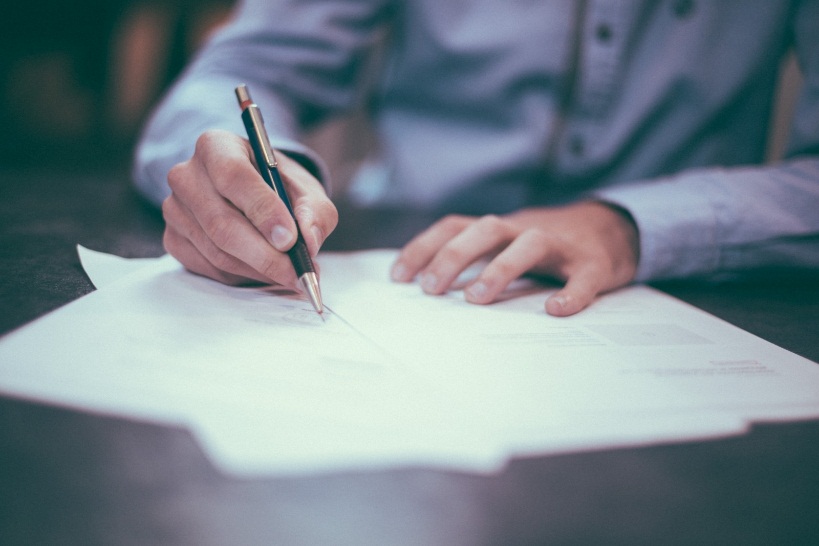 在此添加标题
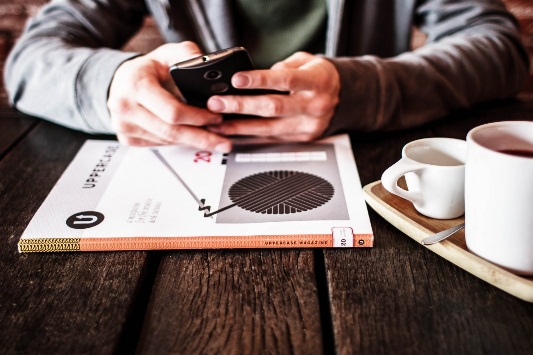 在此添加标题
Vestibulum ante ipsum primis in faucibus orci luctus et ultrices posuere cubilia Curae; Donec velit neque, auctor sit amet aliquam vel, ullamcorper sit amet ligula. Nulla quis.
Vestibulum ante ipsum primis in faucibus orci luctus et ultrices posuere cubilia Curae; Donec velit neque, auctor sit amet aliquam vel, ullamcorper sit amet ligula. Nulla quis.
单击此处输入标题
请在这里输入您的主要叙述内容
请在这里输入您的主要叙述内容
单击此处输入标题
请在这里输入您的主要叙述内容
请在这里输入您的主要叙述内容
单击此处输入标题
请在这里输入您的主要叙述内容
请在这里输入您的主要叙述内容
单击此处输入标题
请在这里输入您的主要叙述内容
请在这里输入您的主要叙述内容
点击添加标题
点击添加标题
点击添加标题
So designers like to make that complexity simple. Through pattern recognition.
So designers like to make that complexity simple. Through pattern recognition.
So designers like to make that complexity simple. Through pattern recognition.
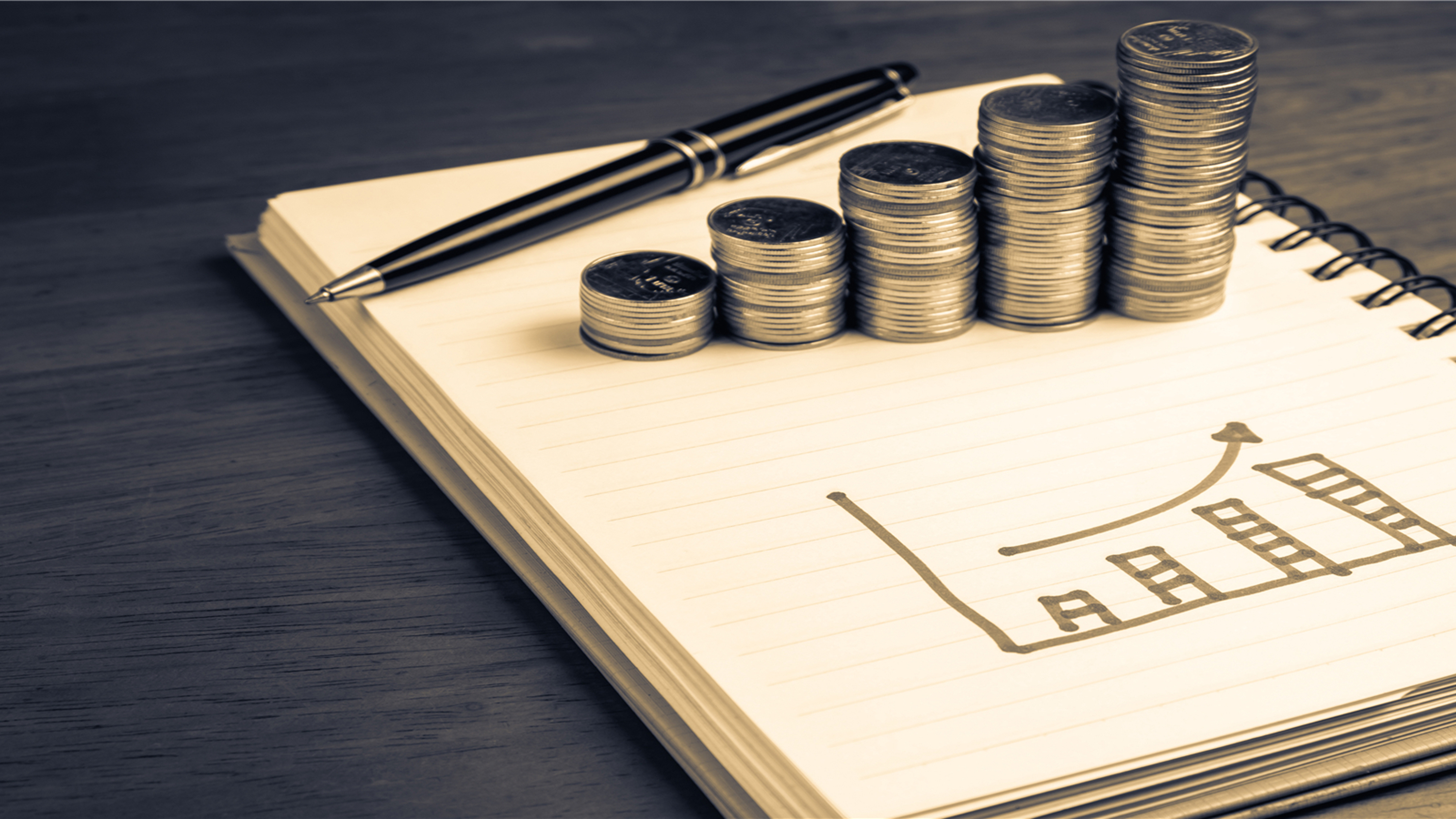 演讲完毕 谢谢聆听
ssertively unleash flexible technology whereas equity invested internal or "organic" sources. Collaboratively disintermediate maintainable leadership with team building internal or "organic" sources. Globally deploy enterprise-wide vortals for magnetic quality vectors.
单击此处添加您所需标题文字
汇报人:PPT营
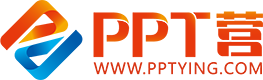 10000+套精品PPT模板全部免费下载
PPT营
www.pptying.com
[Speaker Notes: 模板来自于 https://www.pptying.com    【PPT营】]